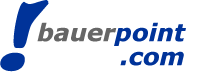 Direkte Verbrauchsermittlung – Beispiel Fernseher - Ausgangssituation
Inventur:
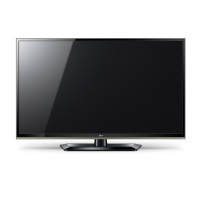 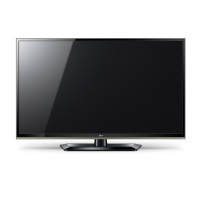 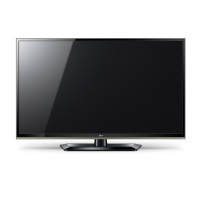 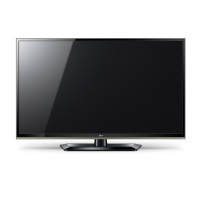 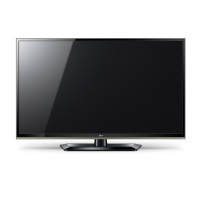 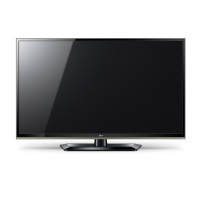 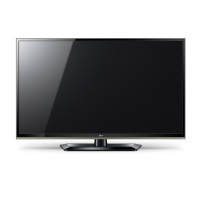 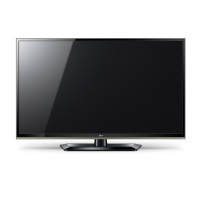 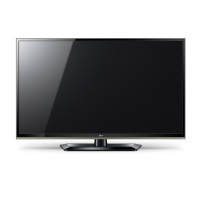 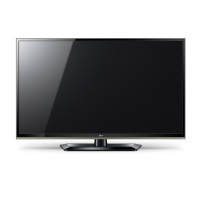 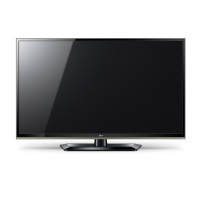 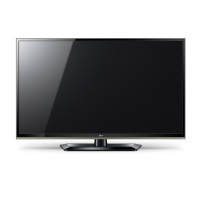 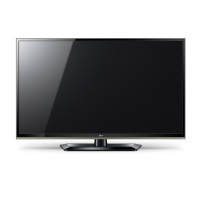 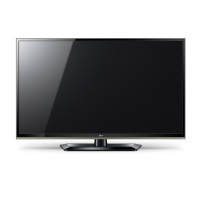 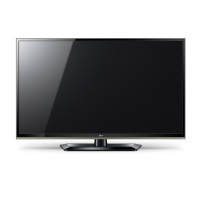 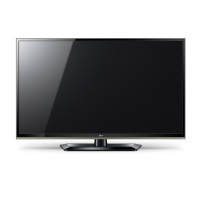 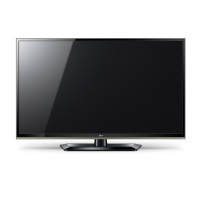 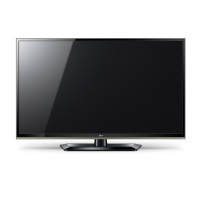 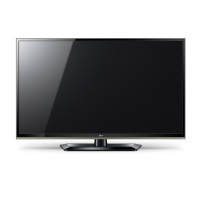 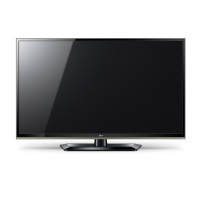 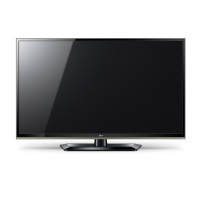 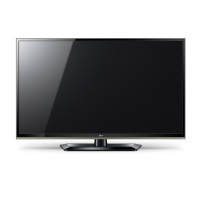 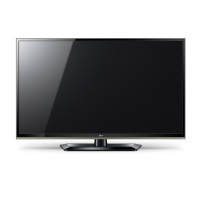 Endbestand
6 Stück
Zukäufe
2 Stück
Anfangsbestand
10 Stück
Verkäufe
5 Stück
Was ist passiert?
Wie viele sollten
vorhanden sein?
Einkaufspreis: 250,-
Verkaufspreis: 500,- (netto)
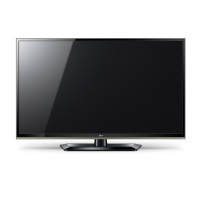 Anfangsbestand   
+ Zukäufe:	
Zwischensumme:	
Verkauf:        
Soll Endbestand:  
IST Endbestand: 
Verlust:
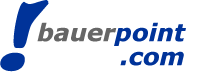 Direkte Verbrauchsermittlung – Beispiel Fernseher - Lösung
Inventur:
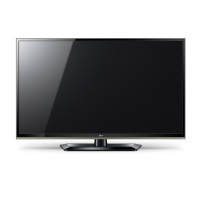 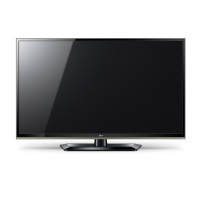 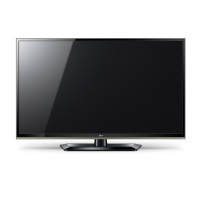 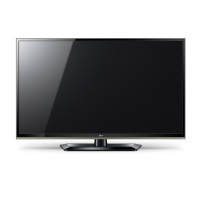 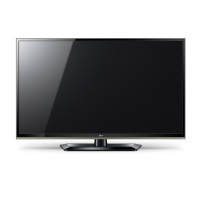 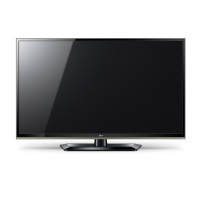 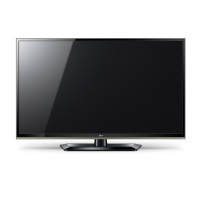 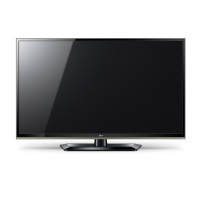 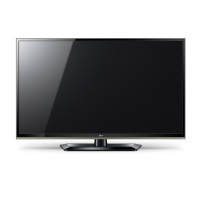 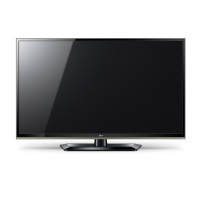 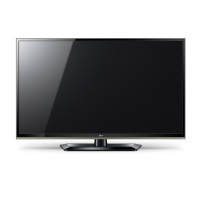 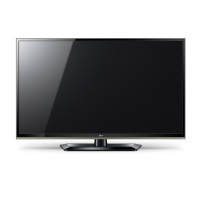 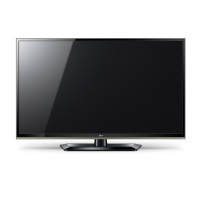 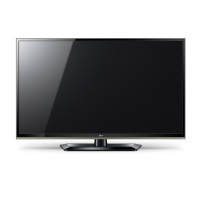 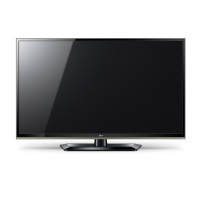 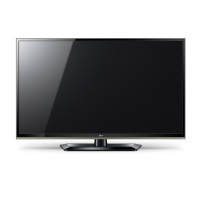 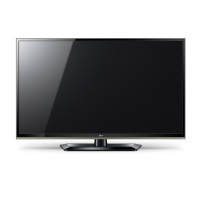 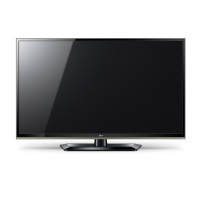 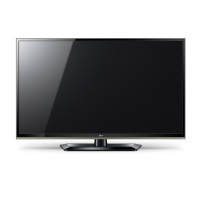 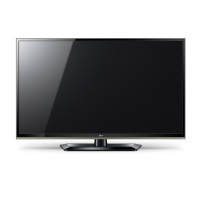 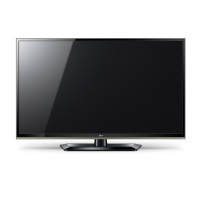 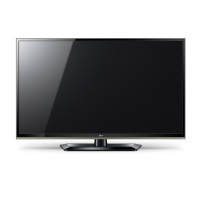 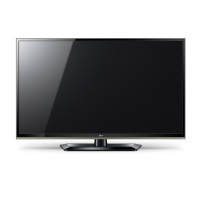 Endbestand
6 Stück
Zukäufe
2 Stück
Anfangsbestand
10 Stück
Verkäufe
5 Stück
Was ist passiert?
Ein Fernseher fehlt!
Grund: Diebstahl,
Ungenaue Aufzeichnung
etc.

Wie viele sollten
vorhanden sein?
7 Stück
Einkaufspreis: 250,-
Verkaufspreis: 500,- (netto)
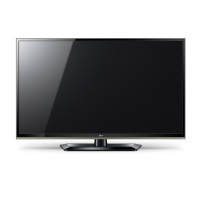 Anfangsbestand   10 Stück:  2.500,00
+ Zukäufe:	   2 Stück:    500,00
Zwischensumme:	 	      3.000,00
- Verkauf:        5 Stück:  1.250,00 (Einkaufspreis)
Soll Endbestand:  7 Stück:  1.750,00
- IST Endbestand: 6 Stück:  1.500,00
Verlust:                      250,00